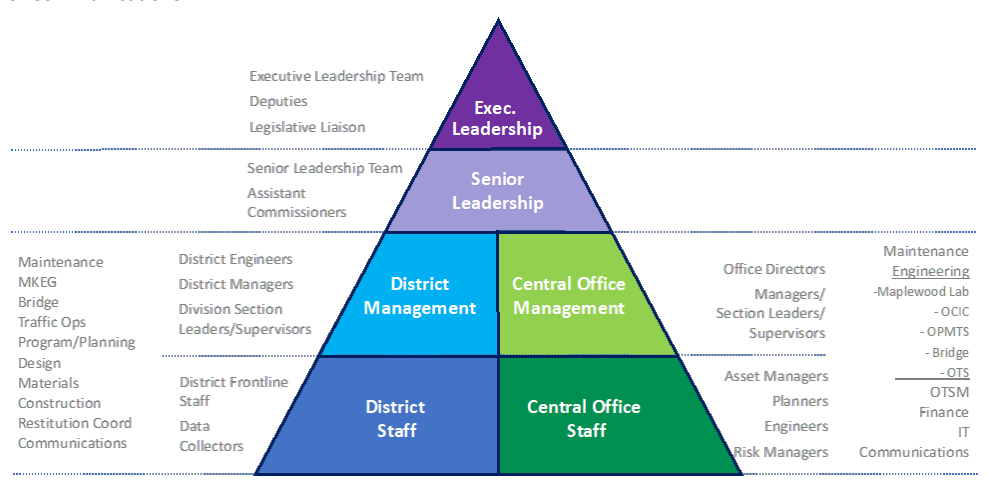 Maturing Asset Management at MnDOT:Executing the AMSIP Communications Plan
Dave Solsrud Asset Management Program Manager
Discussion with MnDOT District Leadership Teams Spring 2022
3 parts to this discussion
Part One: the AMSIP Communications Plan
Part Two: Communications Content & Resources for Leaders
Part Three: The Ask
3/10/2022
2
Asset Management Defined
AASHTO Definition - Transportation Asset Management is a strategic and systematic process of operating, maintaining, upgrading, and expanding physical assets effectively throughout their lifecycle. It focuses on business and engineering practices for resource allocation and utilization, with the objective of better decision making based upon quality information and well-defined objectives.
What does it mean to us?
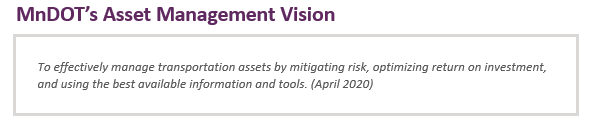 Taking care of what we have - Stewardship
Efficient use of resources - Strategic
Whole life considerations - Lifecycle
Performance Based – “Objectives”
Objective Decisions – Data Based
Cost Conscious – Return on Investment
Risk considerations
Reliable Data, Data as an Asset
Tradeoffs
Transparency
3
[Speaker Notes: Cycle of life decisions (maintenance, planning, scoping, engineering, construction). Not just TAMS….]
Part One: Why AMSIP?
TAMP 2018 Training April 2018 – 2 day workshop 
Broad cross section of individuals affected/responsible
Roles and Responsibilities
Impacts (decision making, resources, FHWA consistency)
Future goals – 5 year plan
How far are we going?
Data and data maintenance, ROI
What to include in TAMP - Risks?
Investment strategies – Asset Management vs Everything Else
Communications – Roles and Responsibilities
Decision to create a plan “Strategic”- future state/goals, “Implementation” - do what we can now
4
Why Is AMPO Leading This?
AMPO created in 2015 to address Business Process, Tools, Data Stewardship
AMSIP codifies initial vision, lays out specific roles – communication in this case
TAMP legally required
“Implementation” legally required
Consistent with MnDOT’s Strategic Objectives, investment plans, strategic plans etc.
Right thing to do
3/10/2022
5
What’s the Process
AMSIP
AMSIP conducted to address 5 areas
Asset Inventory Information
Geotech Asset Information
Preventive Maintenance Reliability
Asset Management Communications
Transportation Asset Management Plan
Surveys
Broad Follow-up Engagement meetings/calls
Teams of Stakeholders
Expert Consultants
Collaborative 
AMSIP adopted by SLT 9/7/2021
3/10/2022
6
Part One: The AMSIP Communications Plan
The Approach: Work Group 4: Communication
7
Part One: The AMSIP Communications Plan
The Challenge – 
The Asset Management discipline engages well over ½ the department’s employees at some level
Executive Leadership: Policies and Priorities
Planning and Programming: Investment Decisions
Expert Offices: Asset “Manager” Expertise
Program Delivery: Design decisions, Data Maintenance provisions
Operations and Maintenance: Work Planning and Prioritization
Front Line Staff: Data Recording, Inspections & Condition Recording
Financial: Forecasting, Financial Data Quality, Systems of Record
Office Staff: LEM Data Quality and Processing, Timesheets, Damage Restitution
Inventory Management: Robust Materials Business Processes
8
[Speaker Notes: Many have roles large and small]
Part One: The AMSIP Communications Plan
The Challenge – 
Stakeholders have vastly differing information needs:
Legal Requirements (TAMP & Consistency, MS 174.03)
Performance Expectations (PM Measures)
Asset Specific Best Practices (72 Asset Classes)
Data Acquisition and Data Maintenance; Roles, Processes, Tools
TAMS Use for Recording Accomplishments and LEM Consumption (2000 Licenses)
TAMS, Georilla, ARCGIS, BI, HPMA, BRIM tools for Analysis and Planning
How Materials Procurement Methods affect Financial Accuracy
Why???!!!
9
[Speaker Notes: All players are critical, yet all have vastly differing information needs]
Part One: The AMSIP Communications Plan
The Philosophy: “People listen to their boss…” Steve Lund, 6/2020
Other Considerations:
Must explain/show why…
How does this benefit MnDOT/Constituents?
Will this data be used?
How do I fit in this picture?
Roles and Responsibilities
Messaging
Must be tailored, actionable
10
Audiences
Effort to Simplify
Gross Categorization by Role in the Agency
Effort to Group Messages
Universal Messages
Role Specific Info Needs
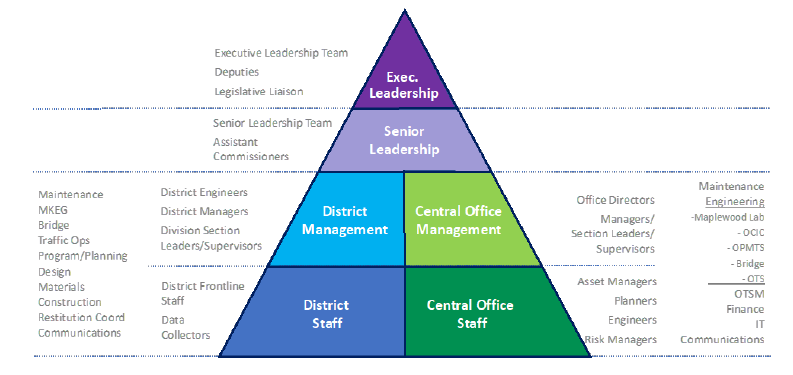 mndot.gov
3/10/2022
11
[Speaker Notes: Communications plan structure]
Part One: The AMSIP Communications Plan
The Approach – Categorize Information Needs:

General Asset Management Knowledge – Messaging that builds general knowledge and support for asset management. 
TAMS Data –The importance of quality data and the benefits realized from the use of quality data. 
Decision Making – Information that demonstrates the importance of using TAMS data and asset management principles to guide work planning, to understand trade-offs in budget-setting activities, and to manage performance, minimize Life-cycle costs and extend service life. 
TAMP Implementation – Support the on-going implementation of the TAMP at MnDOT. 
Coordination With External Stakeholders – Information for MnDOT’s use in communicating asset management information to external stakeholders.
12
Part One: The AMSIP Communications Plan
The Approach – Execute the plan in stages:
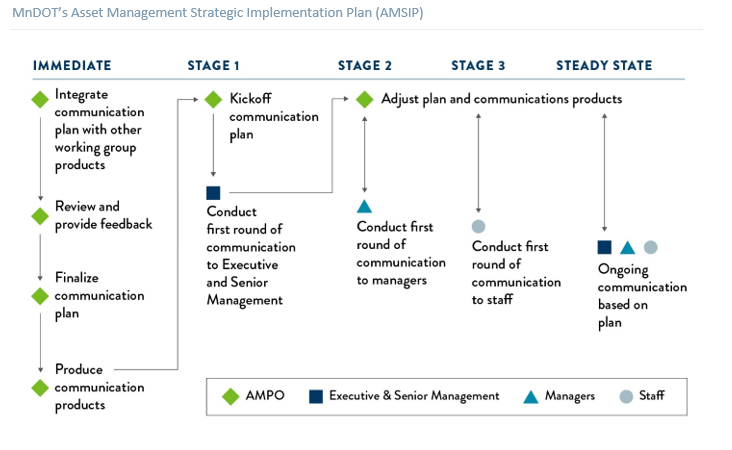 AMPO present to SLT in Dec
AMPO present to DMTs in Dec/Jan
AMPO present to DLTs in Jan/Feb/Mar
AMPO present to Offices in Feb/Mar/Apr
Note that the approach is by District and Office – Not MG/Functional
Execution via Organizational Leaders and Supervisors Messaging to their reports
13
Part Two: Resources
Resources:
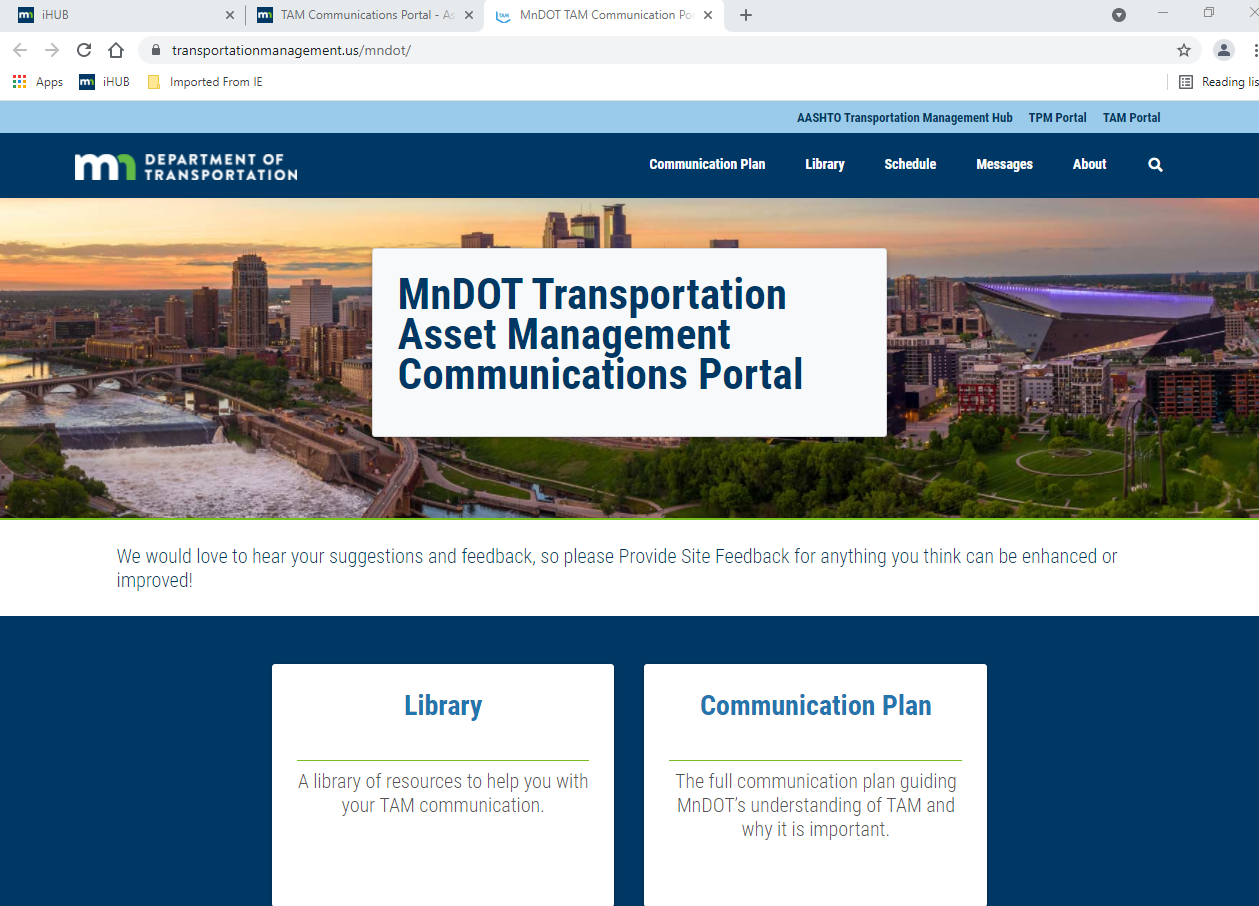 3/10/2022
14
[Speaker Notes: AASHTO Web Portal
Accessible
Multiple materials types]
Part Two: Resources
TAM Communications Portal – ihub A-Z
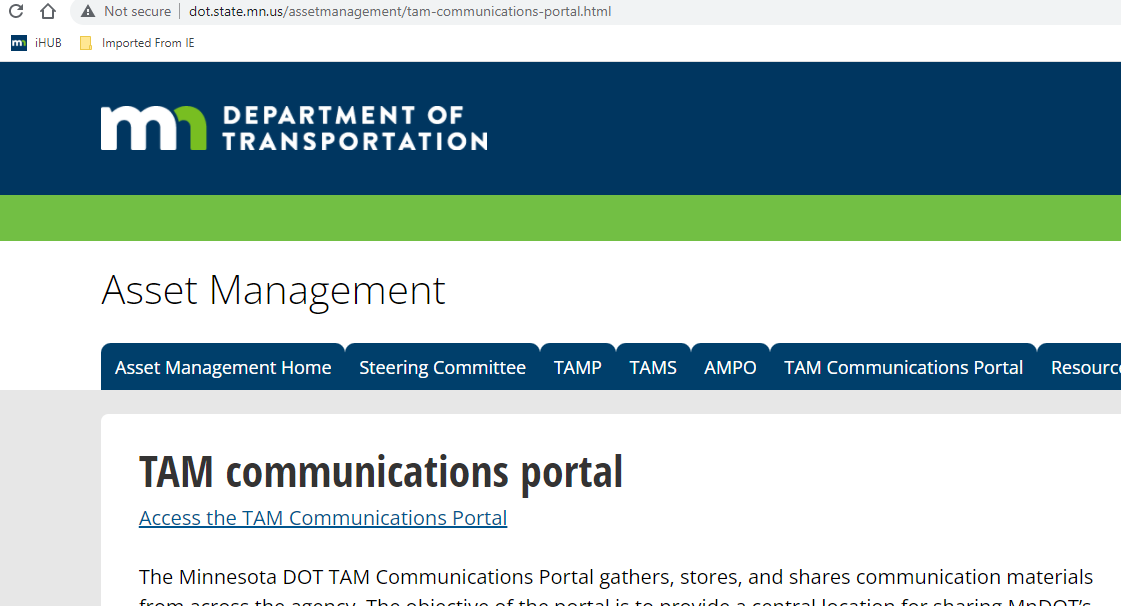 3/10/2022
15
[Speaker Notes: How to get there]
Part Two: Resources
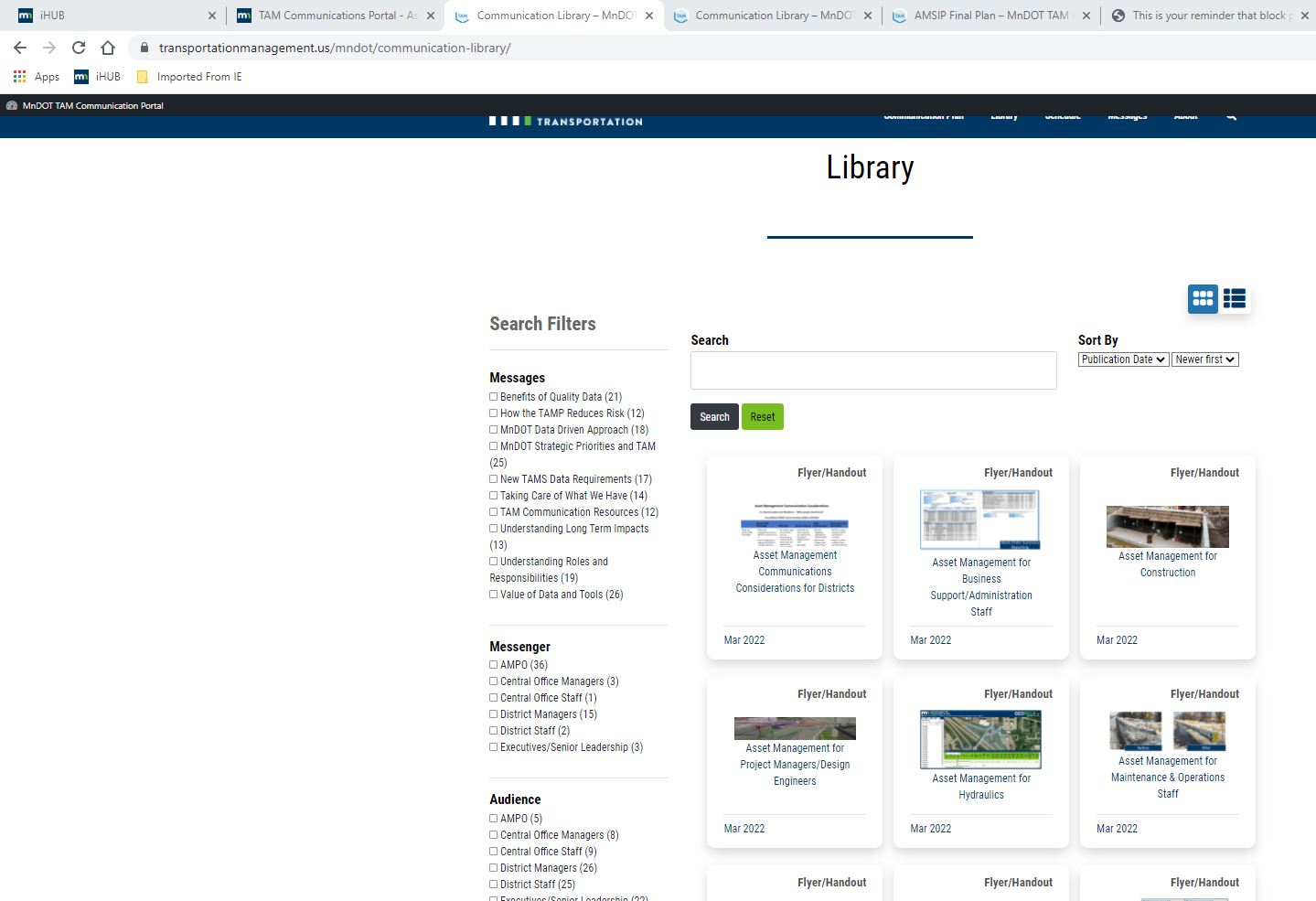 3/10/2022
16
[Speaker Notes: Materials, search etc. 
Must “Download” to see content]
Part Two: Resources
Disciplines
Business/Administrative
Construction
Project Mgt & Design
Hydraulics
Maintenance Staff
Maintenance Leadership
Materials Engineering
Planners
Sign Maintenance
Traffic Engineering
General
Communications Bullets
Data Usage “What are we…
Other
AMSIP
Other .ppts
Other docs
Note: work in progress
17
[Speaker Notes: 12 Primary resources
Disciplines try to address the “fit” in the broader picture, and some key roles and responsibilities]
Part Two: Resources
Example “Roles & Responsibilities
Planners - PM investments
Materials – PM, PIE
Project Managers - As-Built provisions
Pre-Design – Scoping Data
Design – As-Built Spec
Hydraulics – Performance Measures
Example “Roles & Responsibilities
Construction – As-Built
Maintenance – Work Planning, TAMS use
Traffic - TAMS
Bridge  - PM, Structural Inspections, WOM use 
Signs – TAMS use, data maintenance
Inventory
Damage Restitution
3/10/2022
18
Part Three: The Ask
Part 1 – Review General Communications One-Pager:
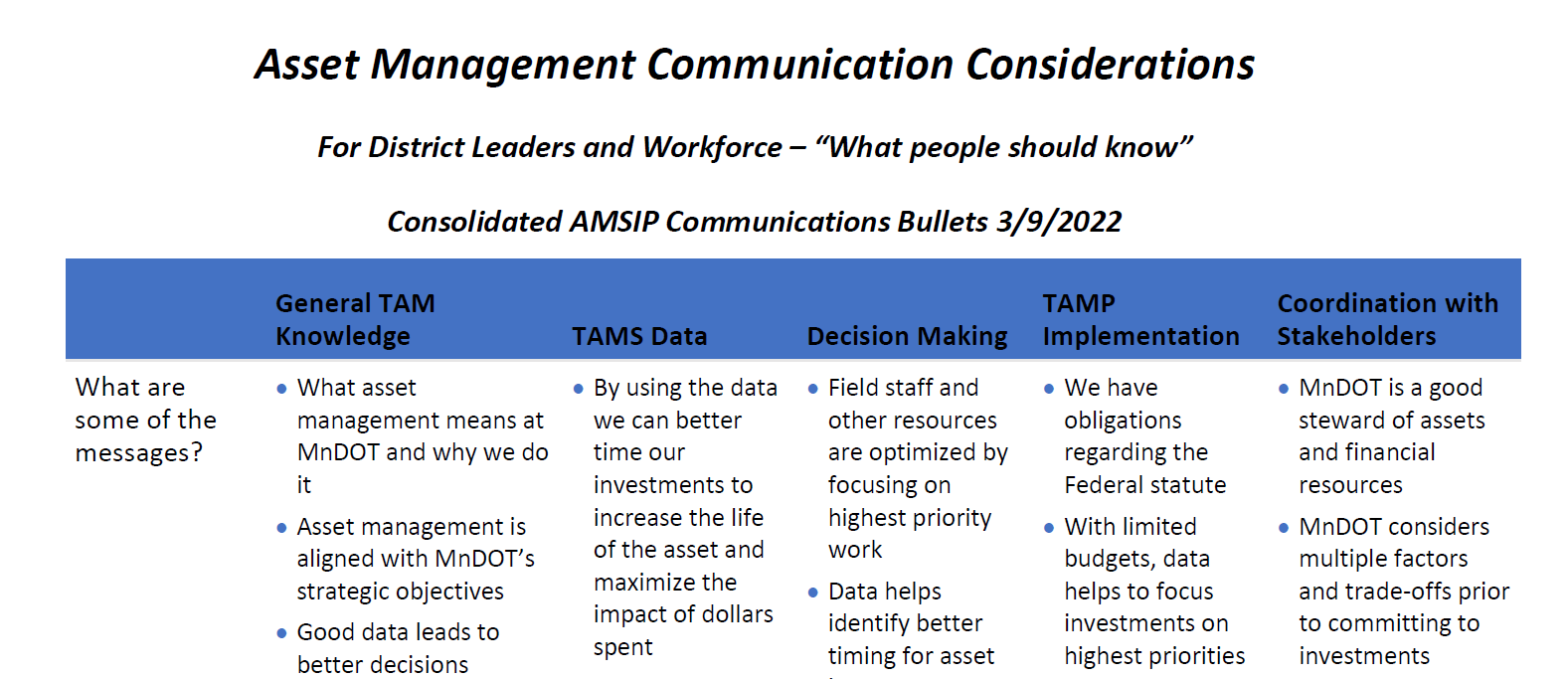 19
[Speaker Notes: The ask – 1 hour
Review comms bullets: Some items to think about
May consider other items - .ppt “what are we using this data for” and “AMSC Analytics products”, AMSIP doc]
Part Three: The Ask
Part 2 – Review Relevant Discipline One-Pager(s):
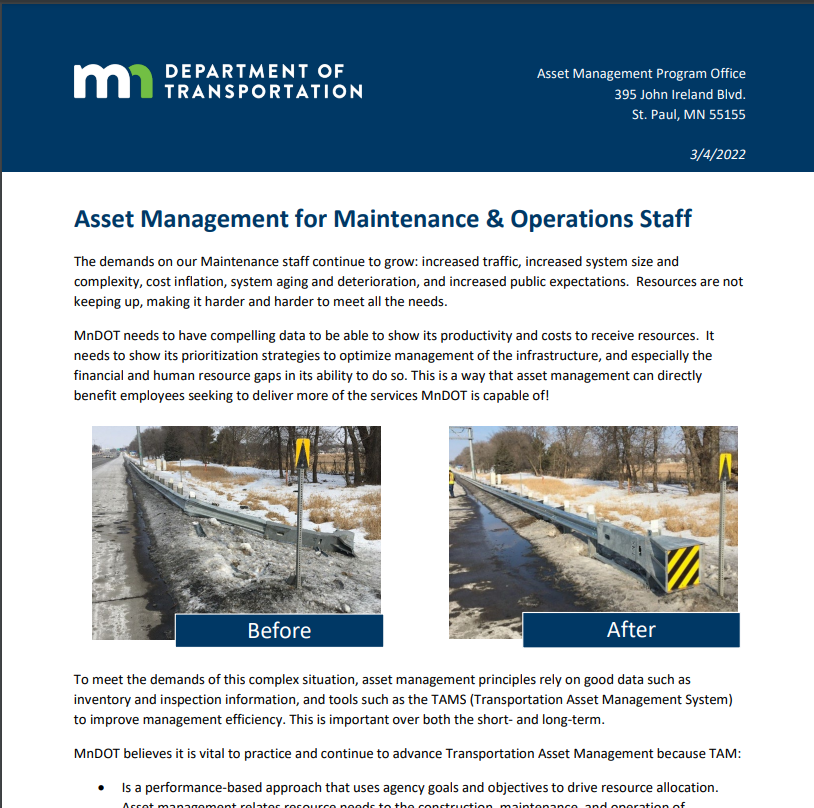 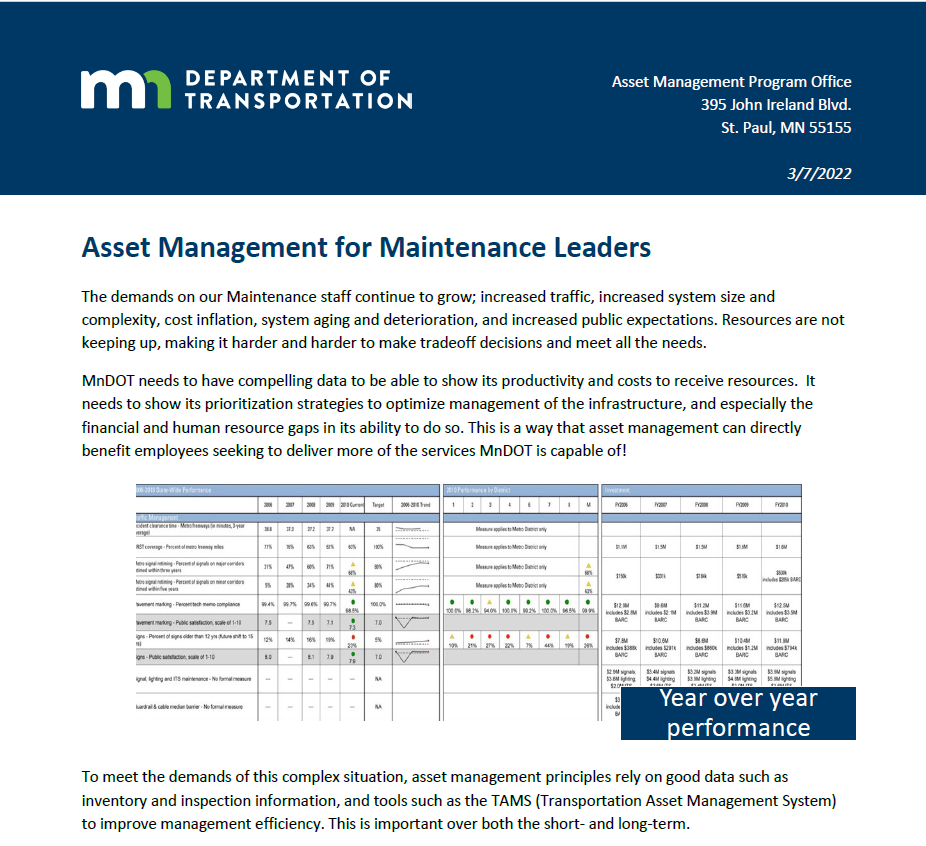 20
[Speaker Notes: Review Discipline specific flyers
This case Maintenance Leads and Maintenance Staff]
Part Three: The Ask
Part 3 – Review Information/Discuss with “Reports”
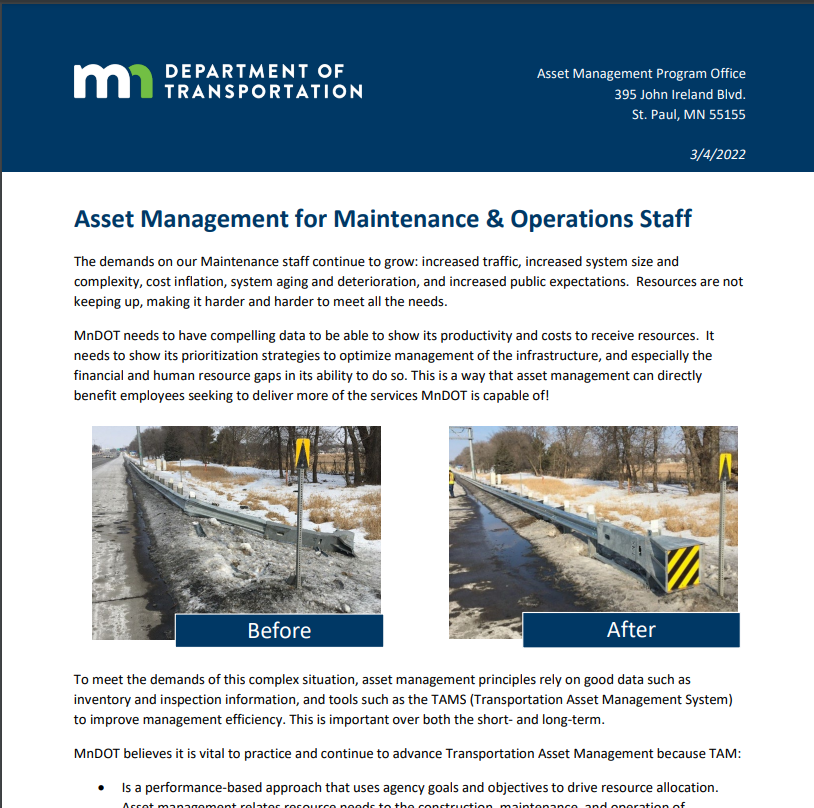 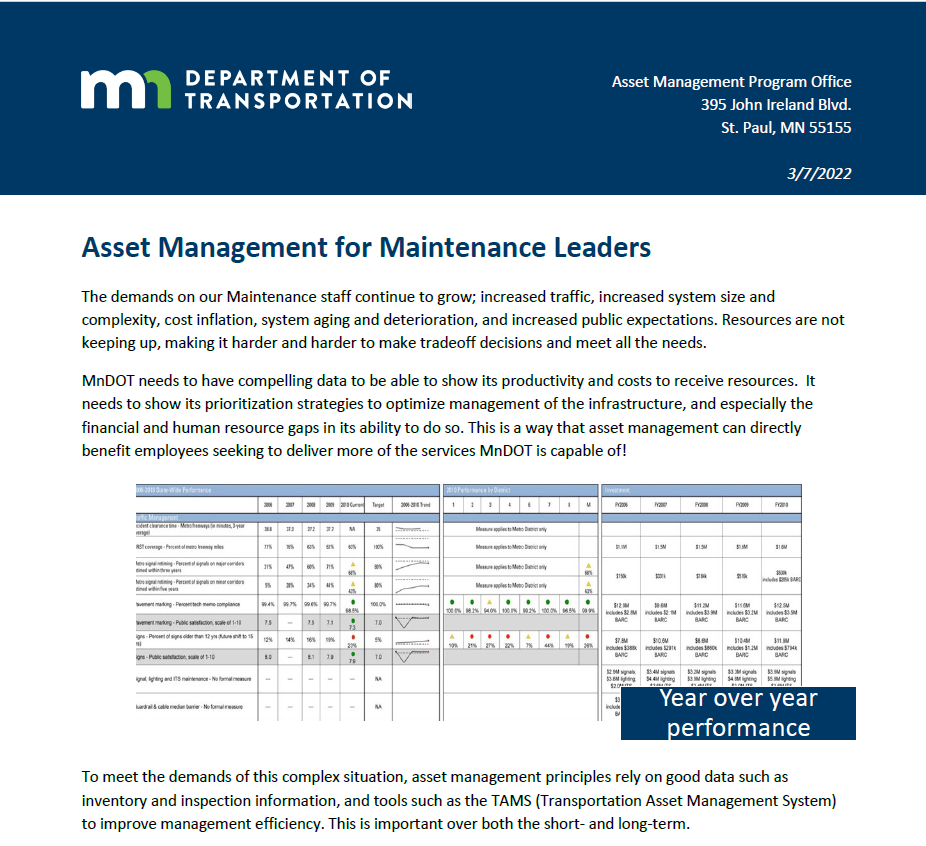 21
[Speaker Notes: Discuss with your reports]
Part Three: The Ask
Meet with your reports
Share AMSIP as relevant
MnDOT Vision, Objectives
Why
What does it mean to me?
Investment Decision making
Maintenance Work Planning
Data Recording – TAMS, other
Infrastructure data maintenance
Performance Measures & Targets
Capital (PM)
Maintenance
“Downchain” communications
Carry message further
Feedback from meetings
Assess Buy-in
Challenges
Suggestions
Requests
Convey back to AMPO
Learnings
Issues
Suggestions
3/10/2022
22
District Dialog
What makes sense for district outreach?
Supervisors?
Support needed?
Employee tailored messages (Sups know what their folks need to know)
Portal
AMSIP Comms chapter PDF?
AMSIP whole doc?
3/10/2022
23
Thank you!
Dave Solsrud
Dave.Solsrud@state.mn.us
mndot.gov